Activity Lesson Plan
Education Presentation
How to Use This Presentation
POWERPOINT
GOOGLE SLIDES
CANVA
Click on the "Google Slides" button below this presentation preview. Make sure to sign in to your Google account. Click on "Make a copy." Start editing  
your presentation.

Alternative: Click on the "Share" button on the top right corner in Canva and click on "More" at the bottom of the menu. Enter "Google Drive" in the search bar and click on the GDrive icon to add this design as a Google slide in your GDrive.
Click on the "PowerPoint" button below this presentation preview. Start editing your presentation.

Alternative: From Canva template file, Click on the "Share" button on the top right corner in Canva and click on "More" at the bottom of the menu. Enter "PowerPoint" in the search bar and click on the PowerPoint icon to download.
Click on the "Canva" button under this presentation preview. Start editing your presentation. You need to sign in to your Canva account.
Welcome Students!
I'm Rain, and I'll be sharing with you my beautiful ideas. Follow me at @reallygreatsite to learn more.
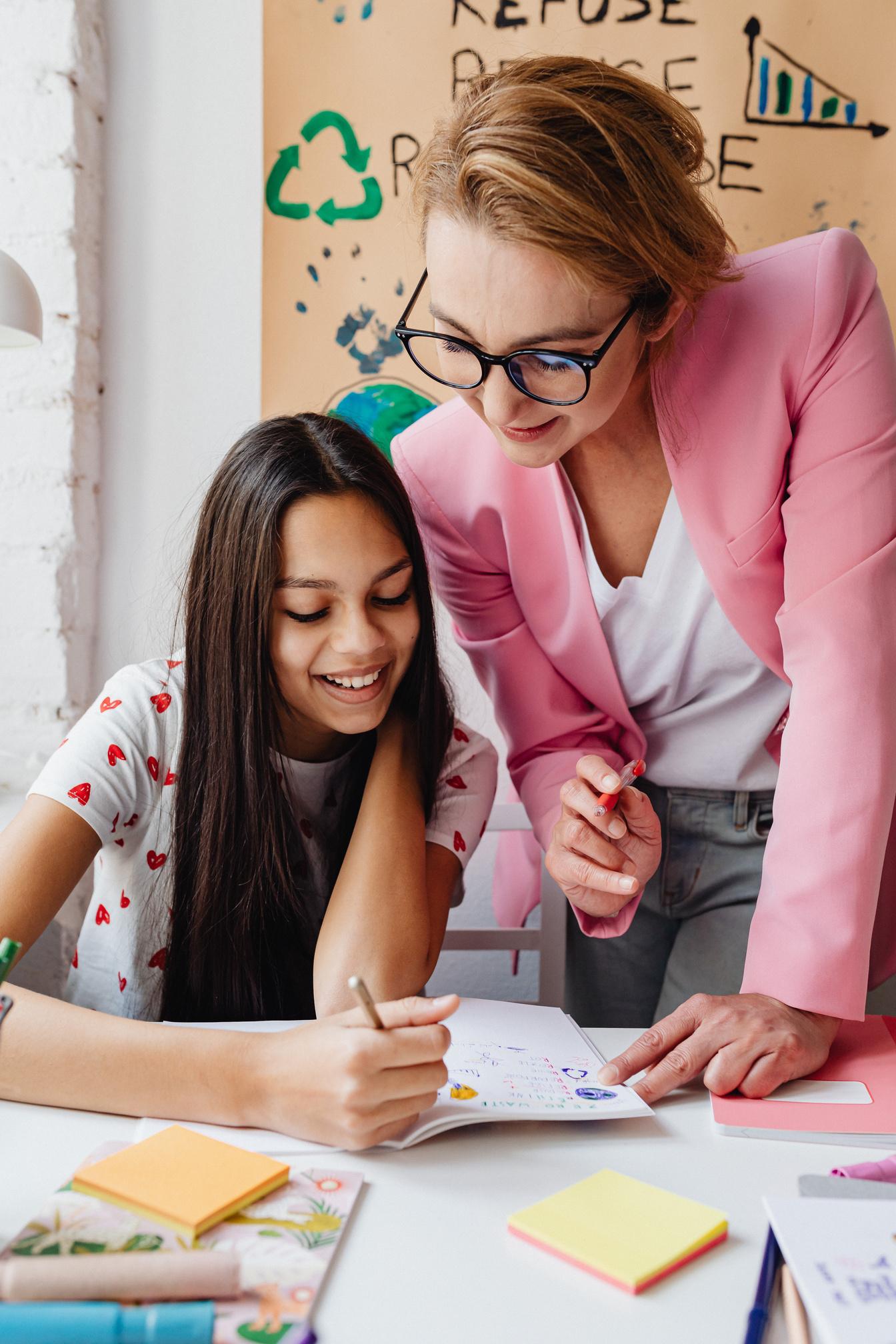 Hi, I’m teacher Amanda Smith!
Presentations are communication tools that can be used as demonstrations, lectures, speeches, reports, and more. It is mostly presented before an audience.
Reminders for this Class
Lorem ipsum dolor sit amet, consectetur adipiscing elit, sed do eiusmod tempor incididunt ut labore et dolore magna aliqua.
01
02
03
Lorem ipsum dolor sit amet, consectetur adipiscing elit, sed do eiusmod tempor incididunt ut.
Lorem ipsum dolor sit amet, consectetur adipiscing elit, sed do eiusmod tempor incididunt ut.
Lorem ipsum dolor sit amet, consectetur adipiscing elit, sed do eiusmod tempor incididunt ut.
Lorem ipsum dolor sit amet, consectetur adipiscing elit.
01
Add Agenda Page
Lorem ipsum dolor sit amet, consectetur adipiscing elit.
02
Lorem ipsum dolor sit amet, consectetur adipiscing elit, sed do eiusmod tempor incididunt ut labore et dolore magna aliqua.
Lorem ipsum dolor sit amet, consectetur adipiscing elit.
03
It’s Activity Time!
Presentations are communication tools that can be used as demonstrations, lectures, speeches, reports, and more. It is mostly presented before an audience.
Activity #1: Counting
How many cats are there? 
How many plants are there?
???
???
???
???
???
Activity #2: Identifying
Name the parts of a cat
Activity #3: Read with me
Read the passage below aloud with me
Lorem ipsum dolor sit amet, consectetur adipiscing elit, sed do eiusmod tempor incididunt ut labore et dolore magna aliqua. Elementum eu facilisis sed odio. Gravida arcu ac tortor dignissim convallis aenean.
Add Section Title here
Lorem ipsum dolor sit amet, consectetur adipiscing elit.
100 +
1,000
90%
ADD SUBHEADER HERE
ADD SUBHEADER HERE
ADD SUBHEADER HERE
Key Points
Add Topic here
Lorem ipsum dolor sit amet, consectetur adipiscing elit, sed do eiusmod tempor incididunt ut labore et dolore magna aliqua. Elementum eu facilisis sed odio. Gravida arcu ac tortor dignissim convallis aenean.
Lorem ipsum dolor sit amet, consectetur adipiscing elit, sed do eiusmod tempor incididunt ut labore et dolore magna aliqua. Elementum eu facilisis sed odio. Gravida arcu ac tortor dignissim convallis aenean.
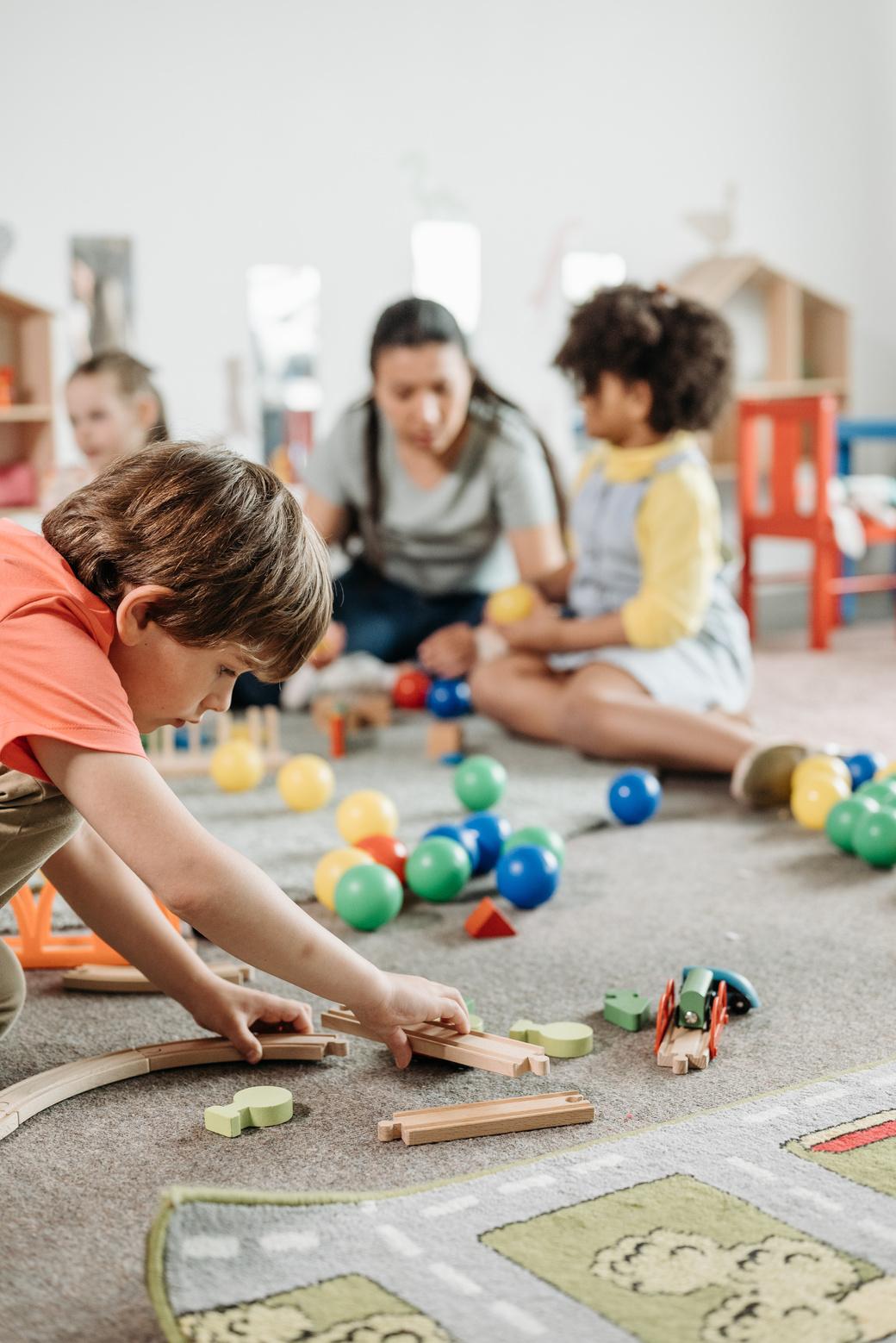 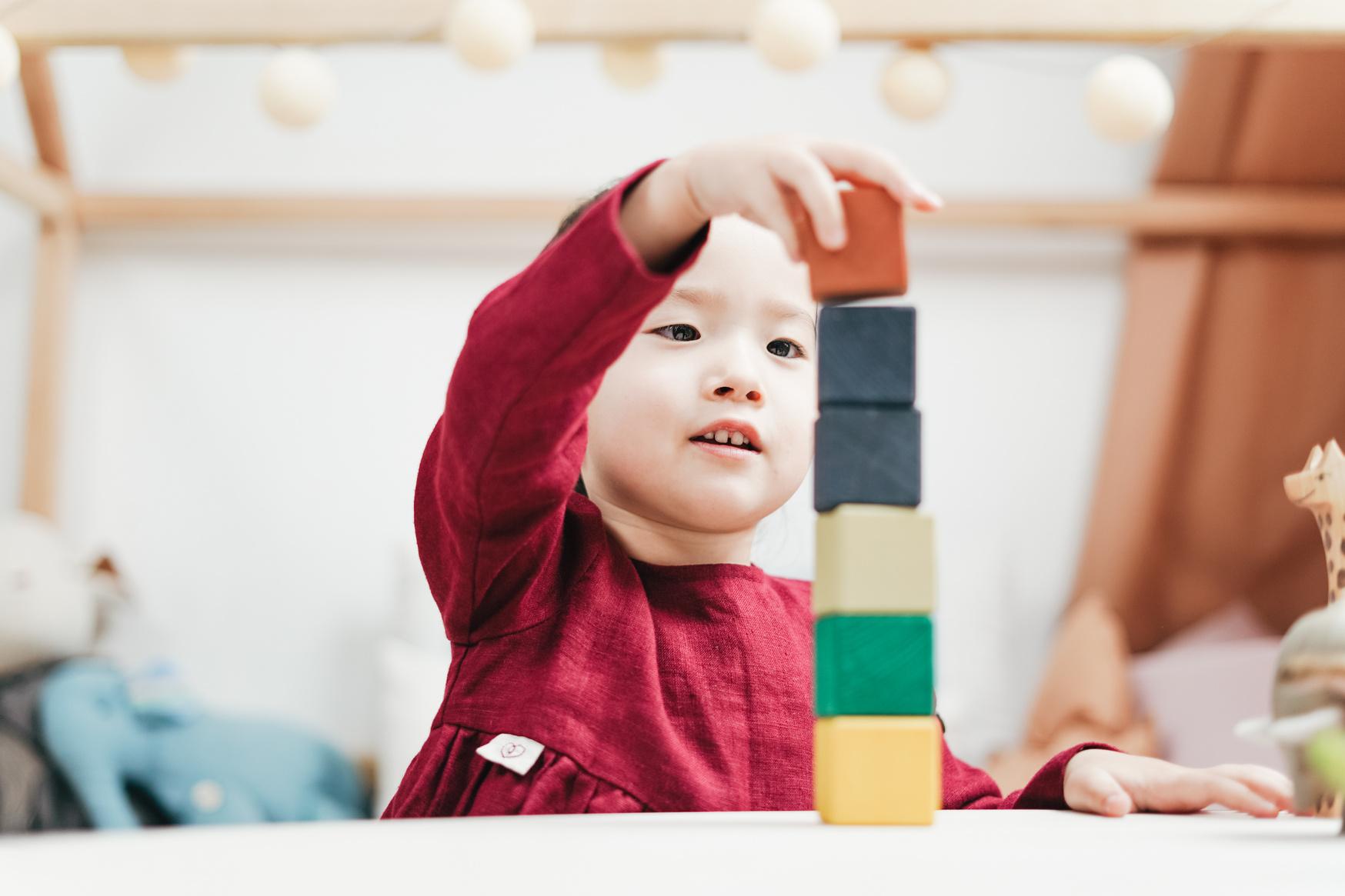 Add Photos here
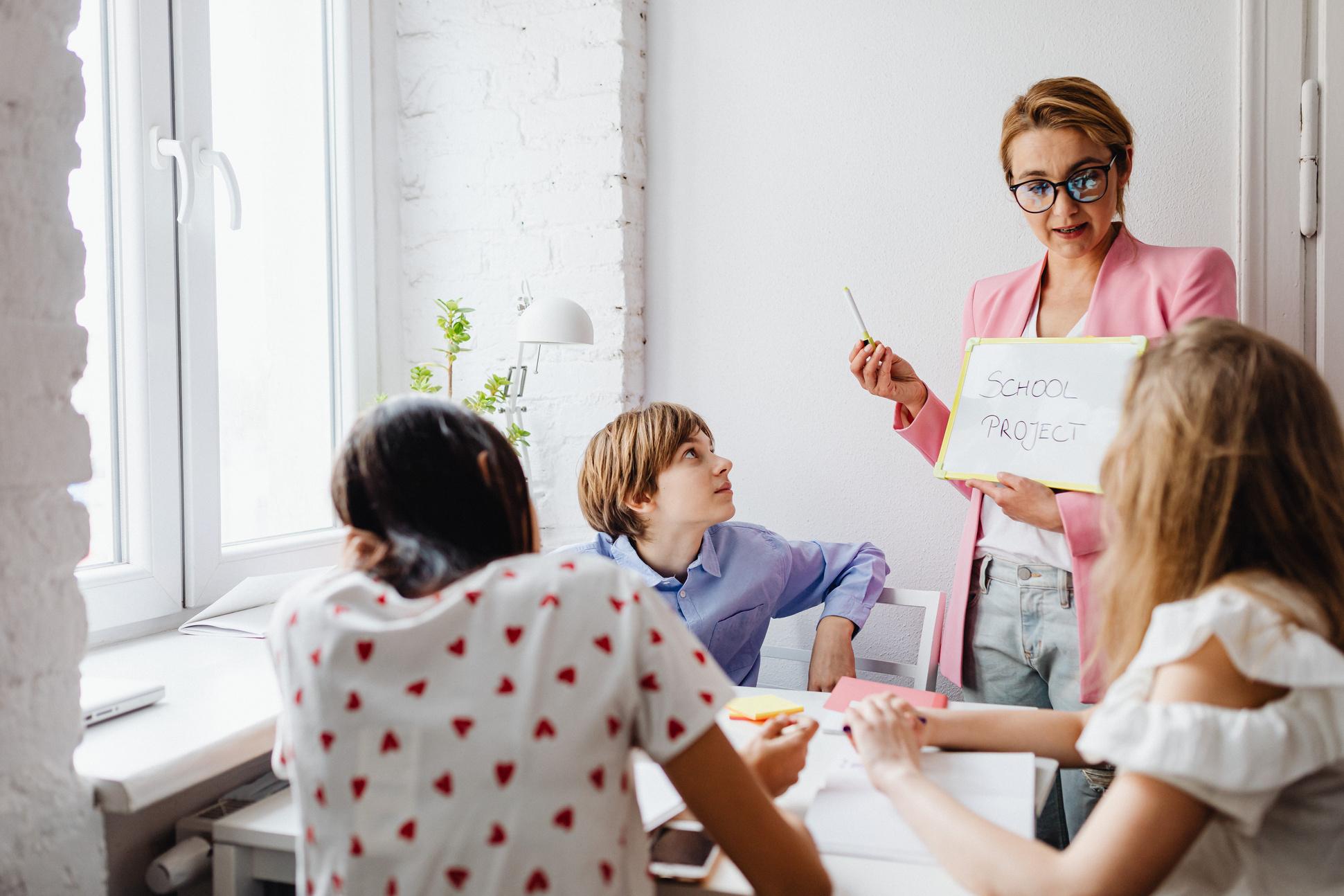 Lorem ipsum dolor sit amet, consectetur adipiscing elit.
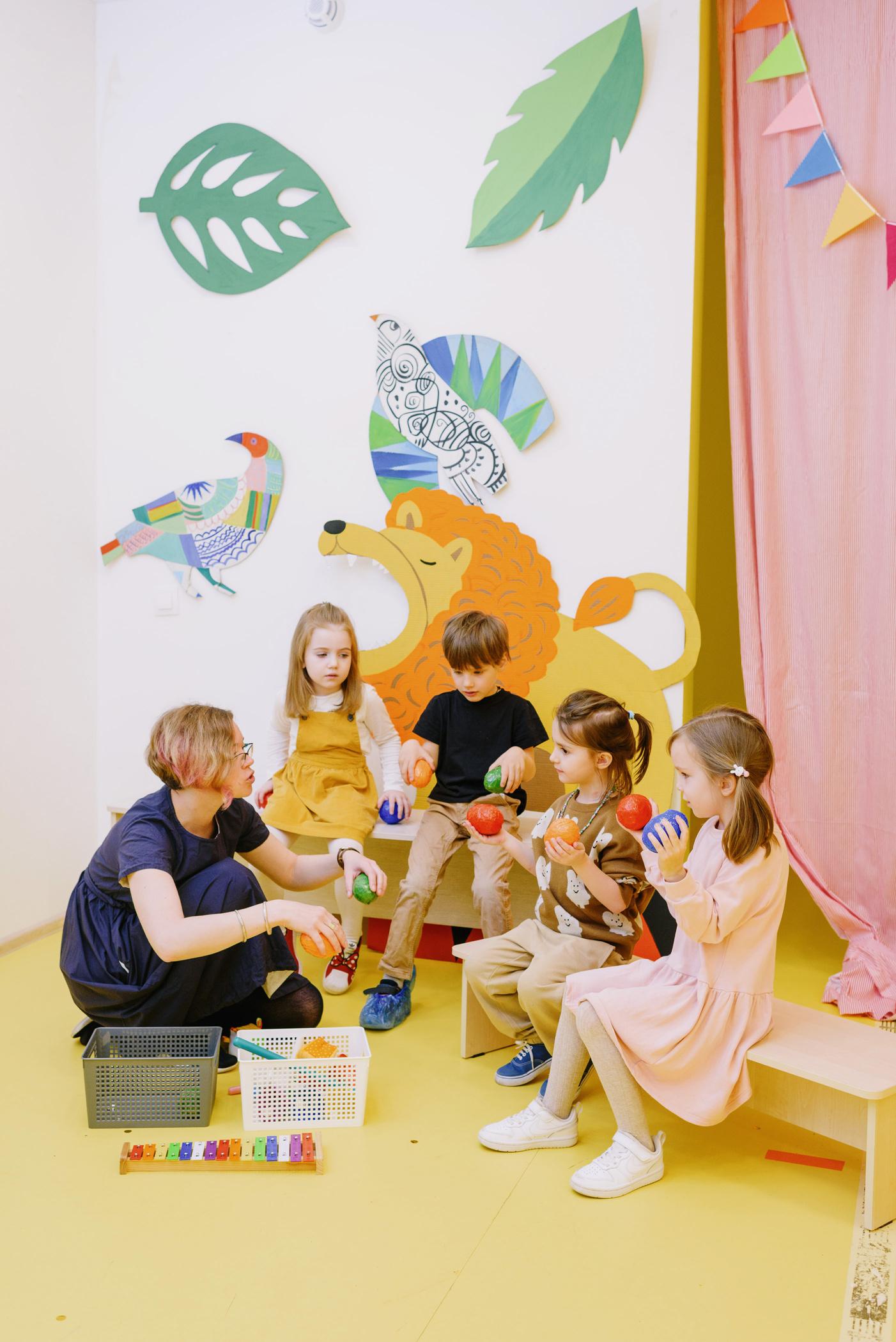 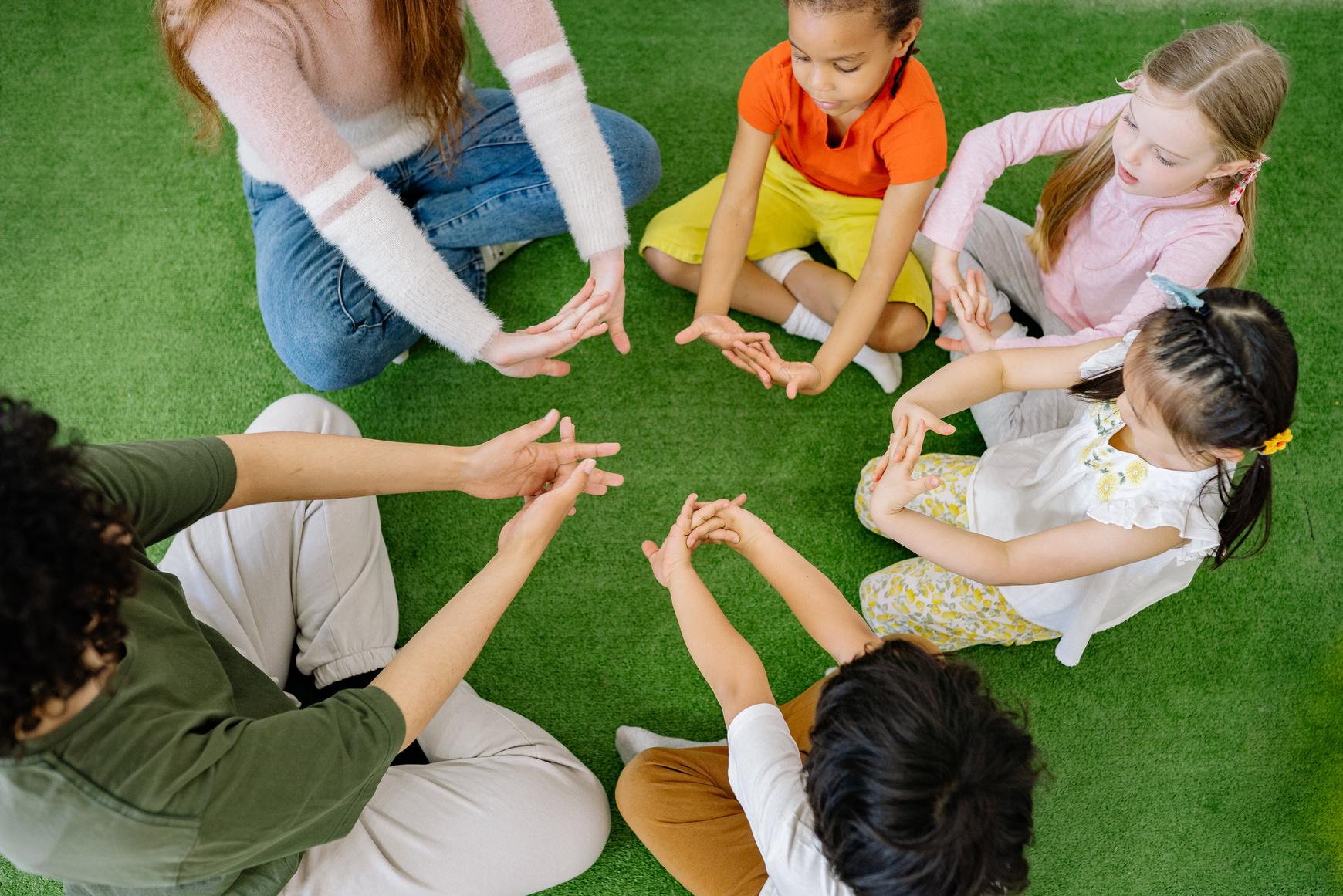 Add Photos here
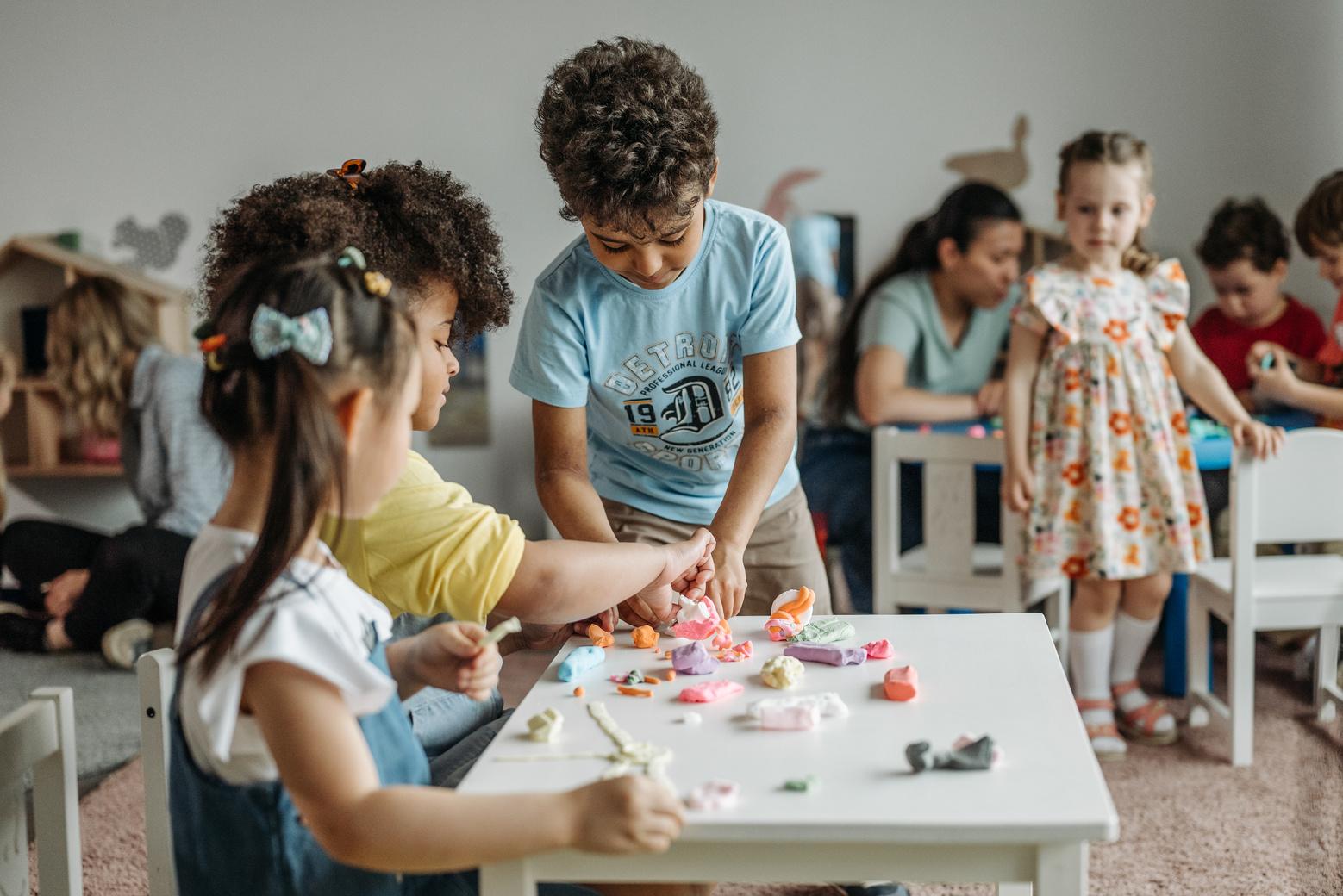 Lorem ipsum dolor sit amet, consectetur adipiscing elit.
03
01
02
Lorem ipsum dolor sit amet, consectetur adipiscing elit, sed do eiusmod tempor incididunt ut.
Lorem ipsum dolor sit amet, consectetur adipiscing elit, sed do eiusmod tempor incididunt ut.
Lorem ipsum dolor sit amet, consectetur adipiscing elit, sed do eiusmod tempor incididunt ut.
Homework
Lorem ipsum dolor sit amet, consectetur adipiscing elit.
Write your topic or idea
Write your topic or idea
Enter your grand vision statement!
Enter your grand vision statement!
Education is the passport to the future, for tomorrow belongs to those who prepare for it today.
MALCOLM X
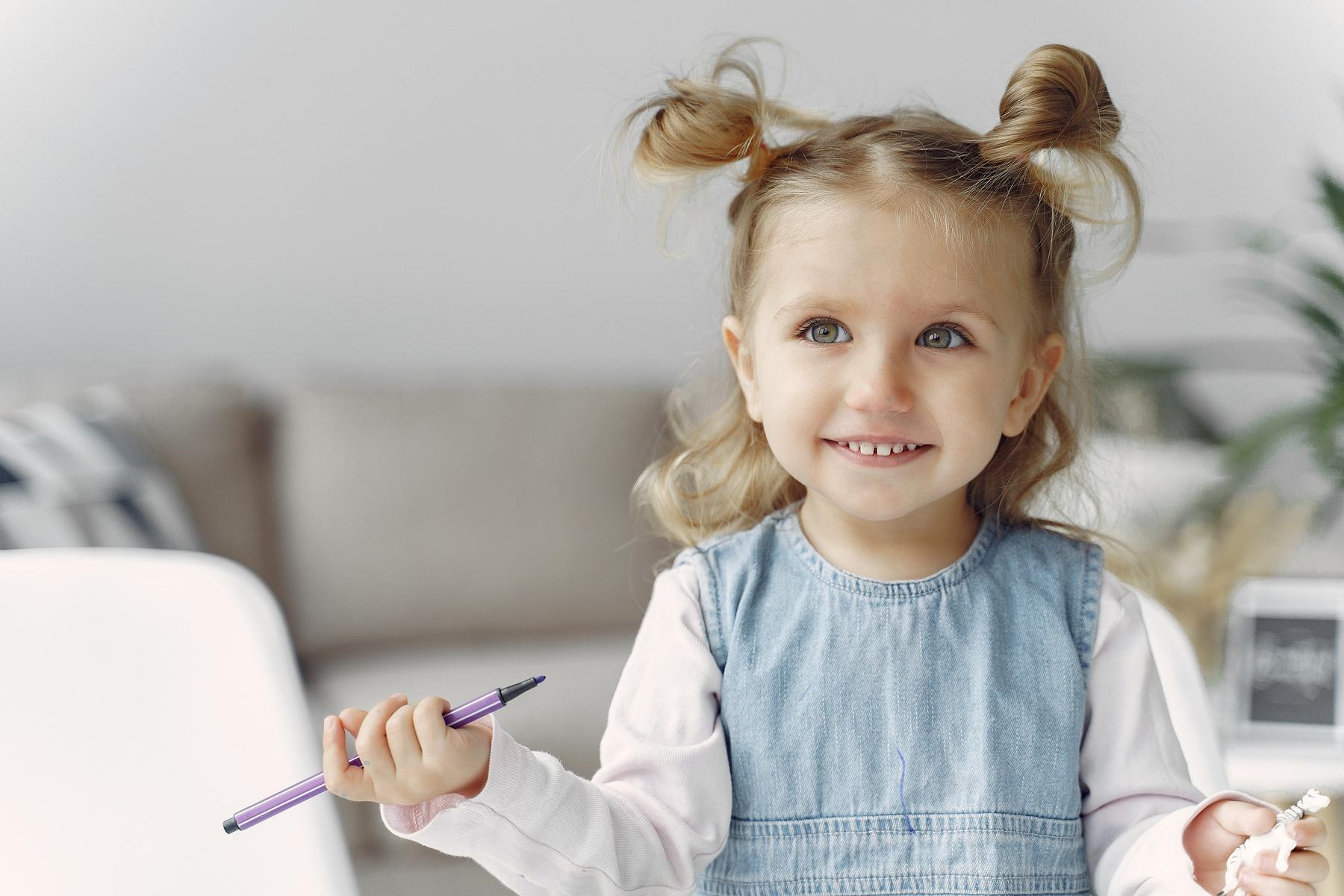 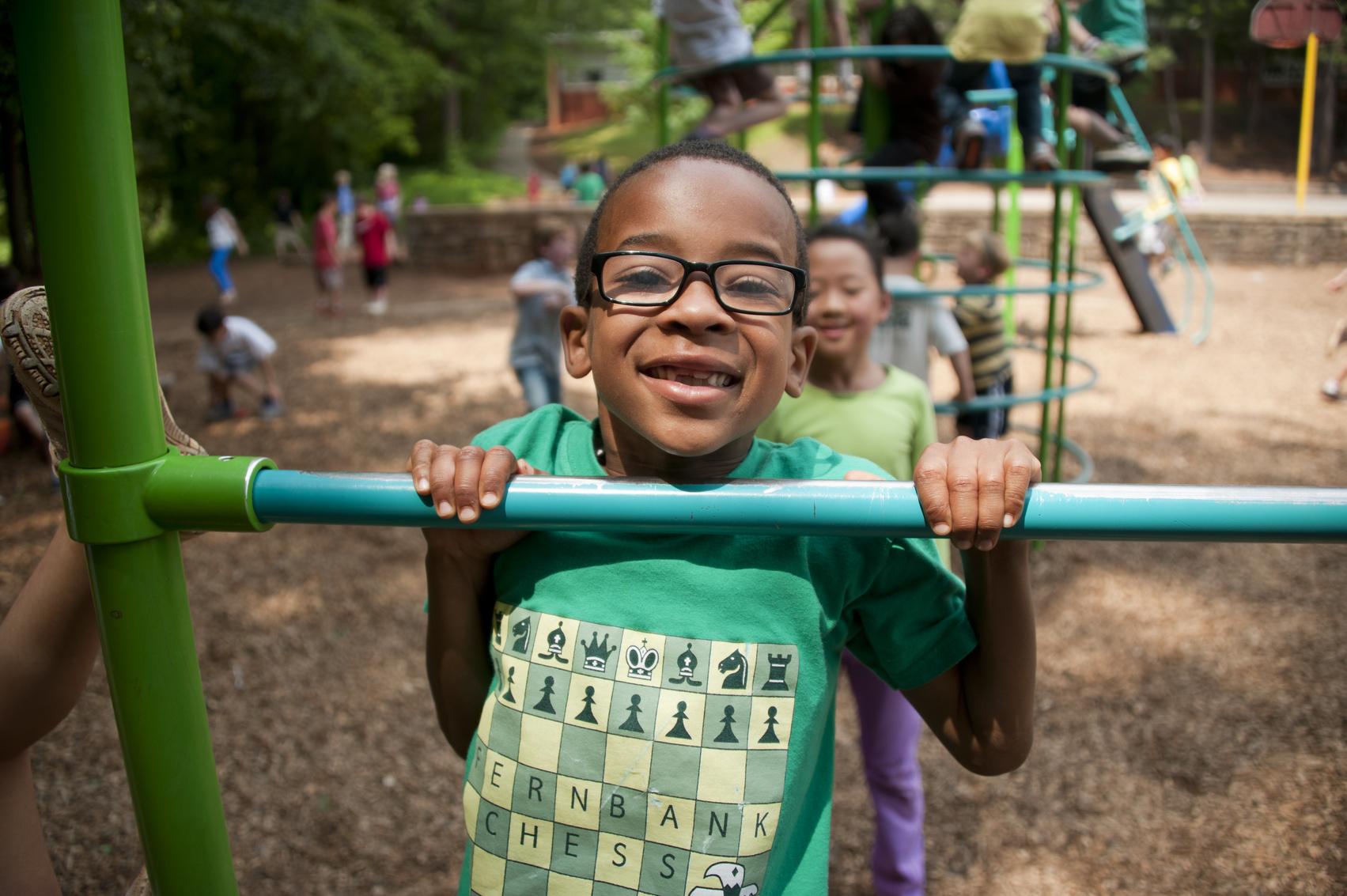 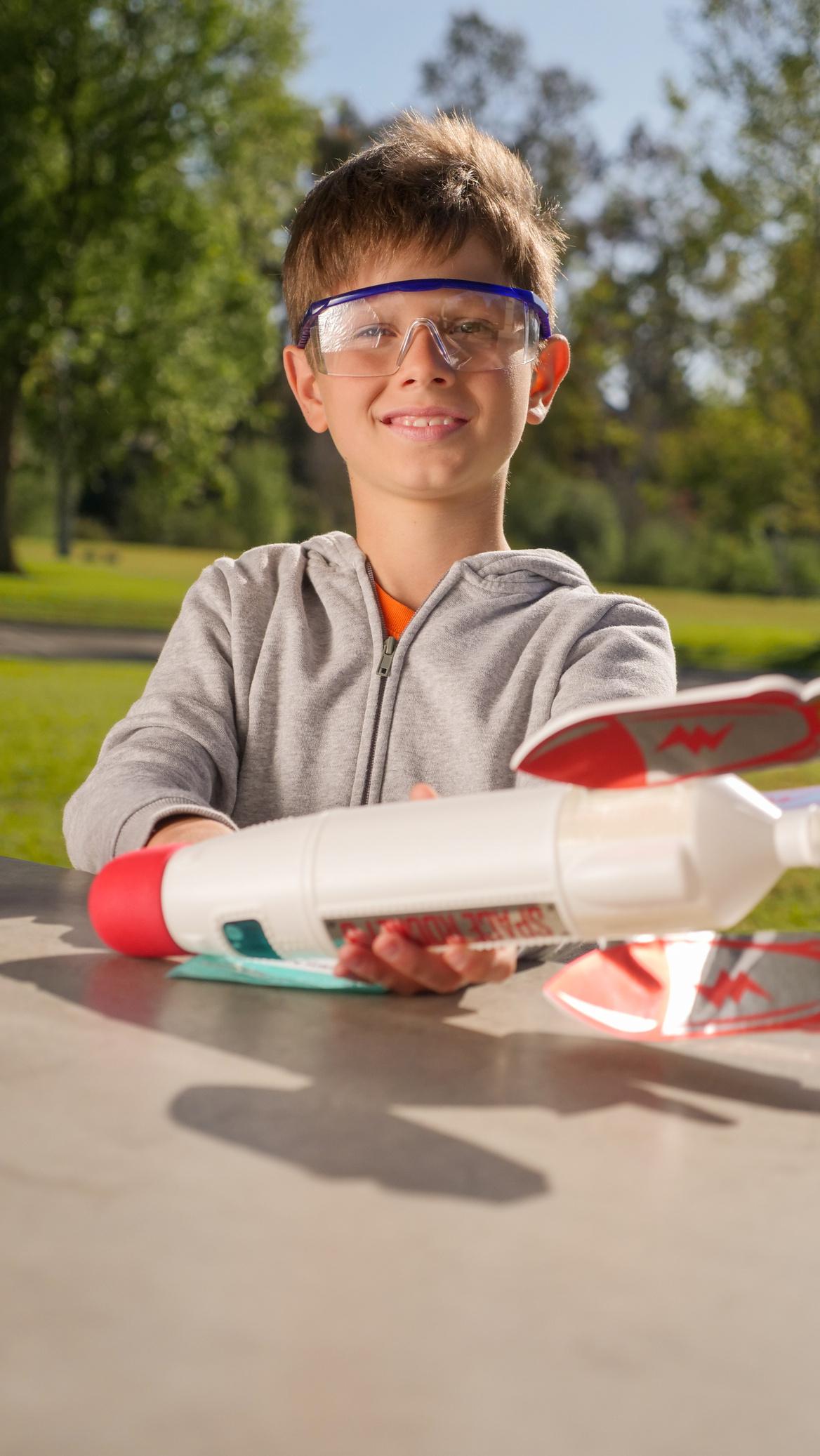 STUDENT NAME
STUDENT NAME
STUDENT NAME
Lorem ipsum dolor sit amet, consectetur adipiscing elit.
Lorem ipsum dolor sit amet, consectetur adipiscing elit.
Lorem ipsum dolor sit amet, consectetur adipiscing elit.
Students Page
Lorem ipsum dolor sit amet, consectetur adipiscing elit.
See you soon!
Presentations are communication tools that can be used as demonstrations, lectures, speeches, reports, and more. It is mostly presented before an audience.
Resource Page
Use these design resources in your Canva Presentation.

This presentation template uses the following free fonts:

Titles: Paytone One
Headers: Paytone One Uppercased
Body Copy: Open Sans Regular

You can find these fonts online too. Happy designing! 

Don't forget to delete this page before presenting.
Credits
This presentation template is free for everyone to use thanks to the following:

SlidesCarnival for the presentation template
Pexels and Pixabay for the photos

Happy designing!